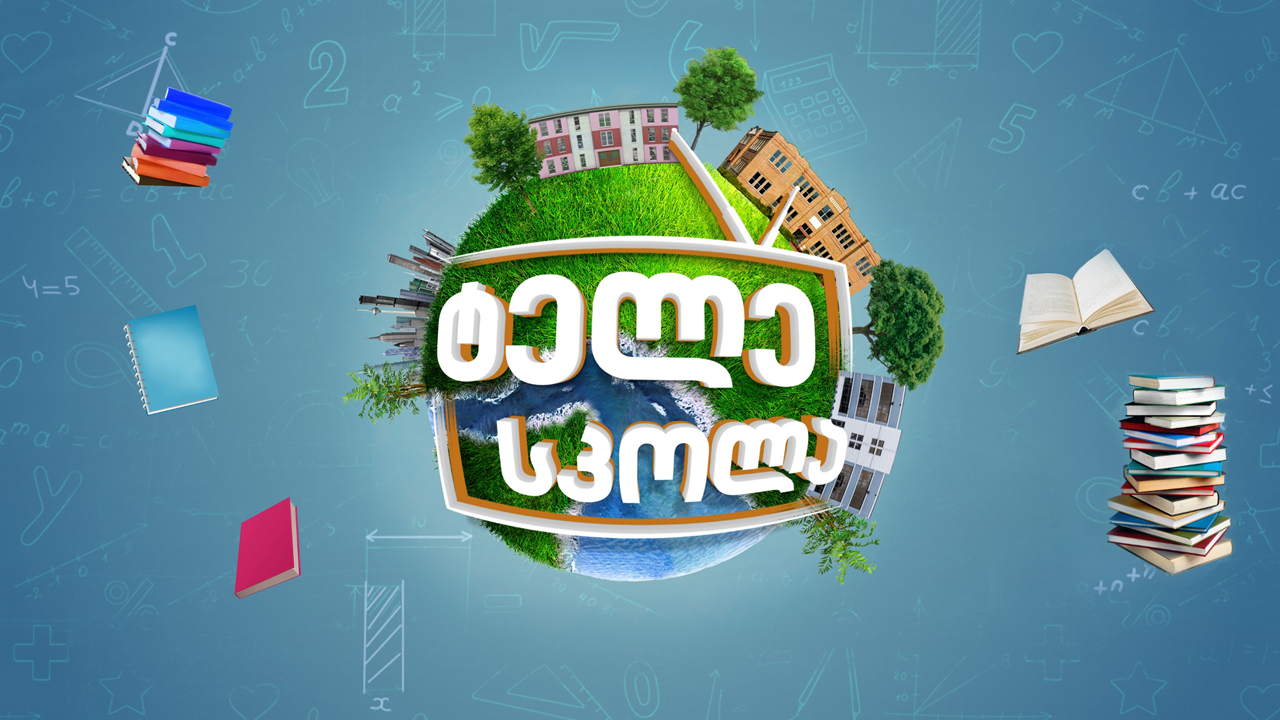 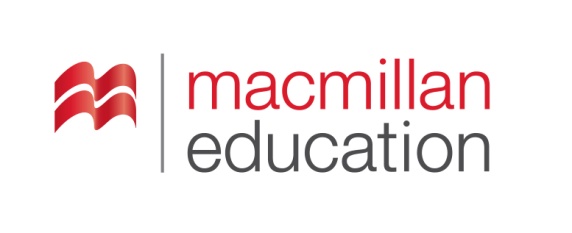 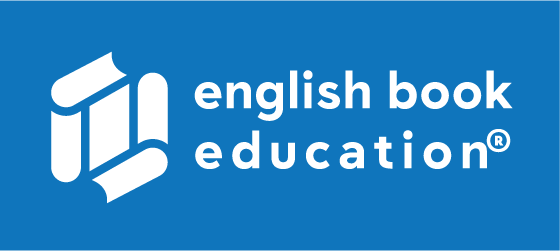 Food and Culture
საკვები და კულტურა
ზოგადი ინგლისური დონე: A2
Agenda
გაკვეთილის განრიგი
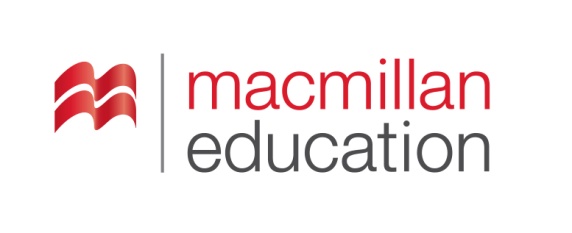 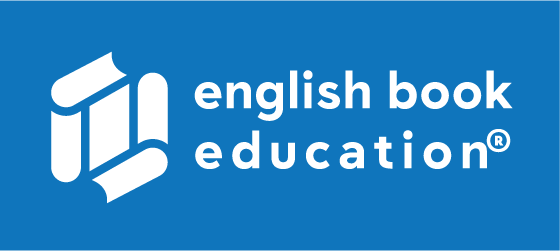 Vocabulary
ლექსიკა
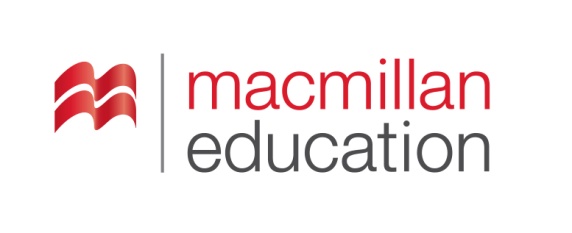 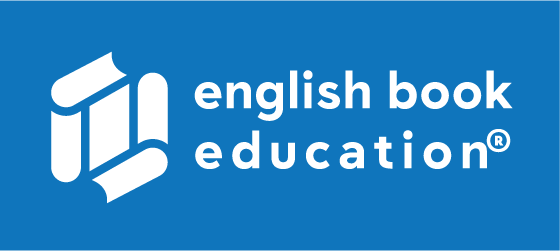 ნაღები, კრემი
walnut
(n.)
თაფლი
ფქვილი
წვენი
ნაჭერი
ყურძენი
ბრინჯი
ღვეზელი
კაკალი
honey
(n.)
Vocabulary 
ლექსიკა
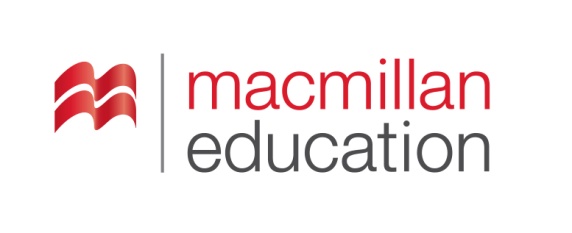 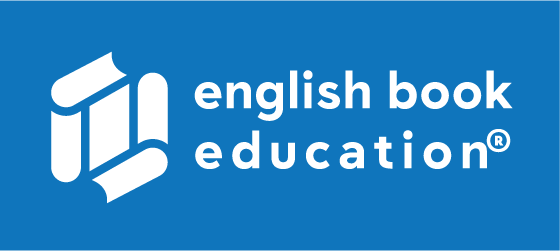 თაფლი
juice
(n.)
Vocabulary 
ლექსიკა
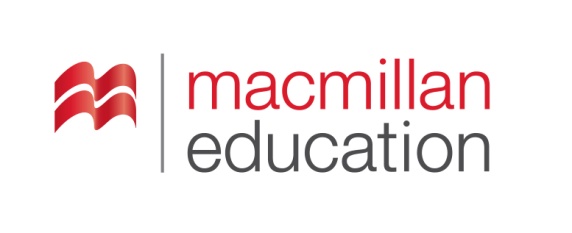 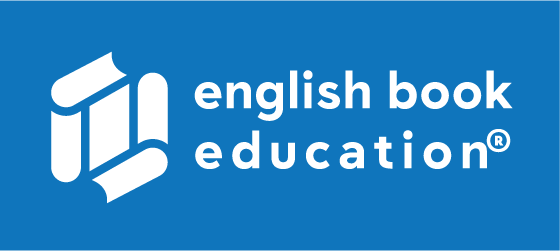 წვენი
grape
(n.)
Vocabulary 
ლექსიკა
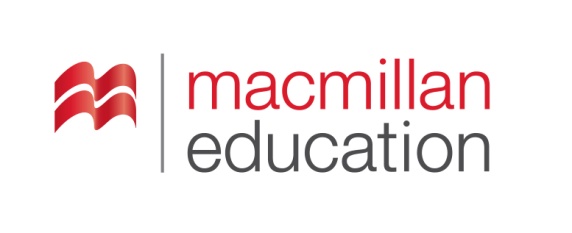 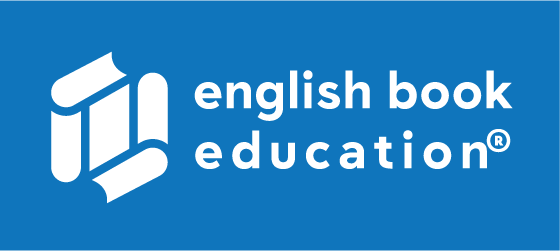 ყურძენი
rice
(n.)
Vocabulary 
ლექსიკა
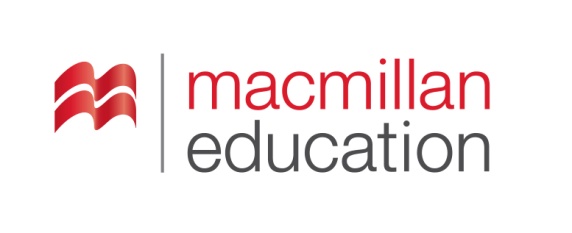 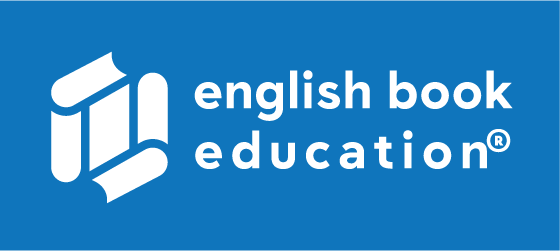 ბრინჯი
pie
(n.)
Vocabulary 
ლექსიკა
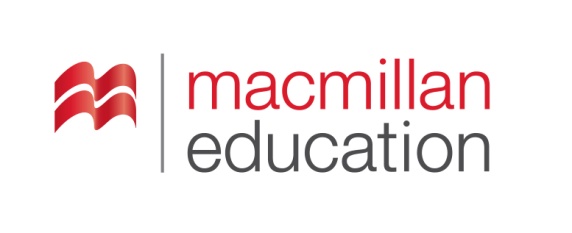 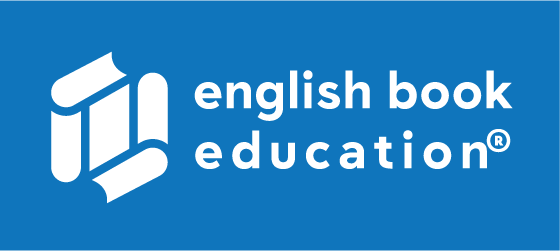 ღვეზელი
slice
(n.)
Vocabulary 
ლექსიკა
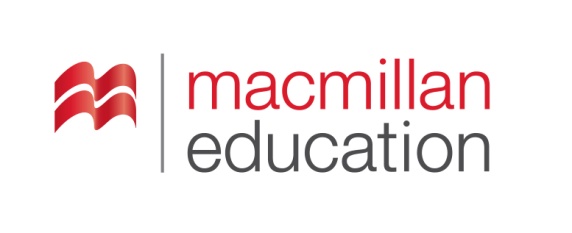 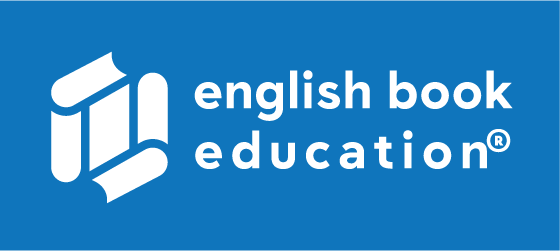 ნაჭერი
flour
(n.)
Vocabulary 
ლექსიკა
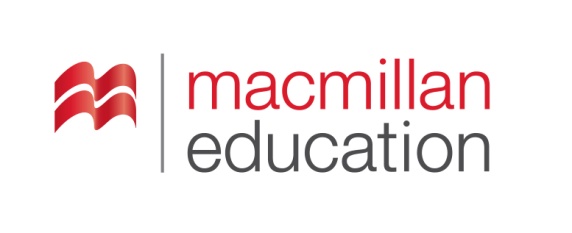 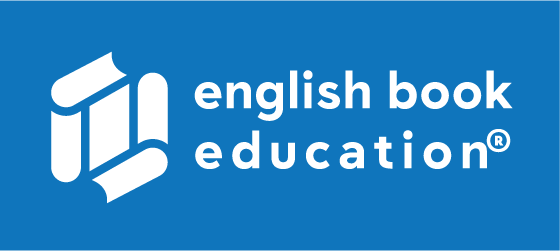 ფქვილი
cream
(n.)
Vocabulary 
ლექსიკა
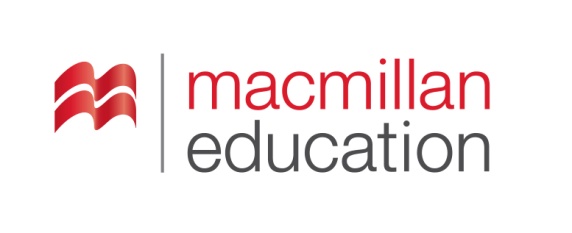 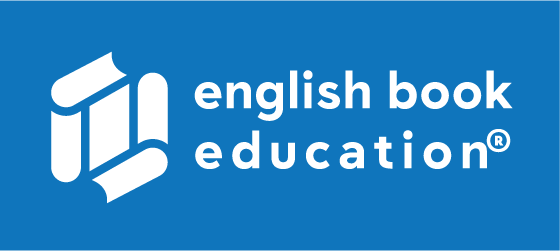 ნაღები, კრემი
walnut
(n.)
Vocabulary 
ლექსიკა
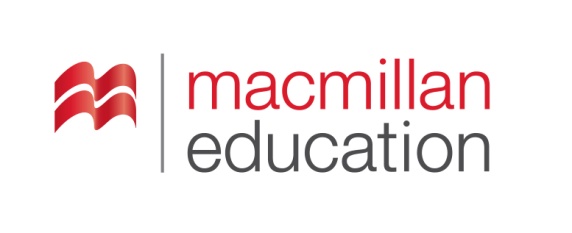 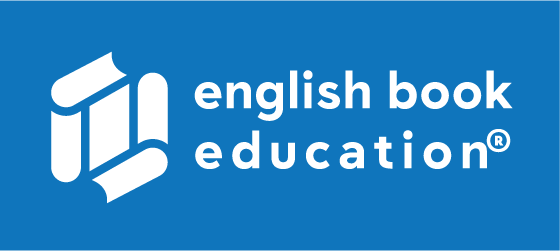 კაკალი
Vocabulary 
ლექსიკა
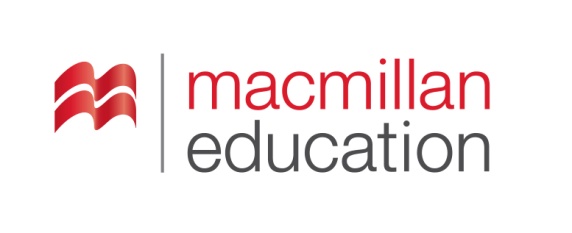 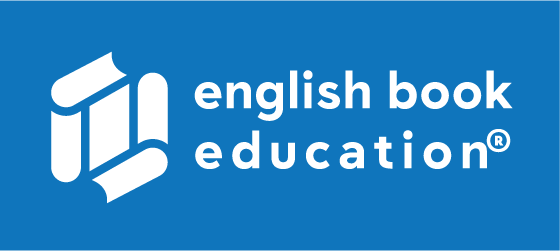 Match the following words to the pictures.
დაუკავშირეთ მოცემული სიტყვები ფოტოებს.
cream
flour
walnut
honey
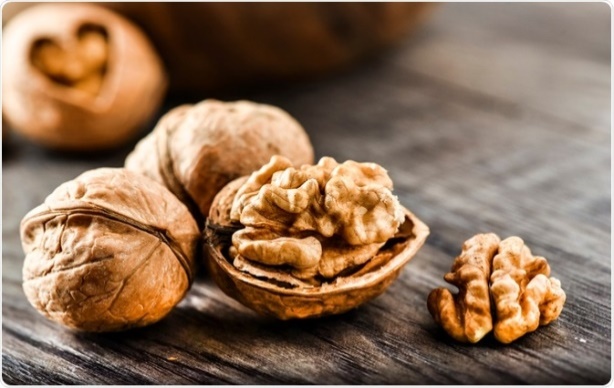 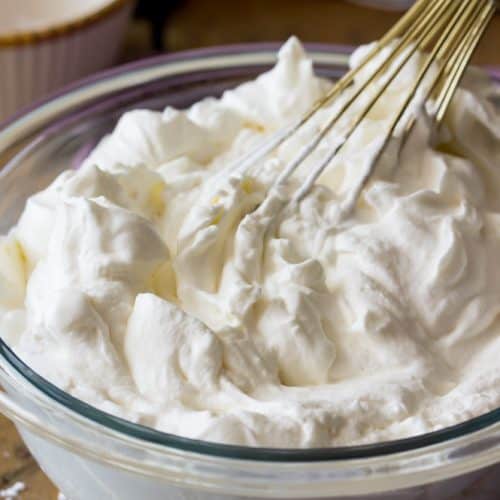 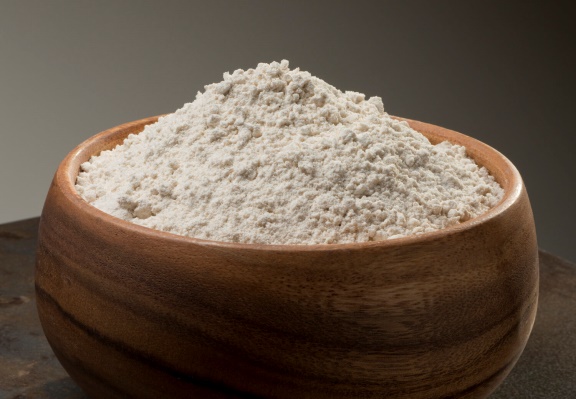 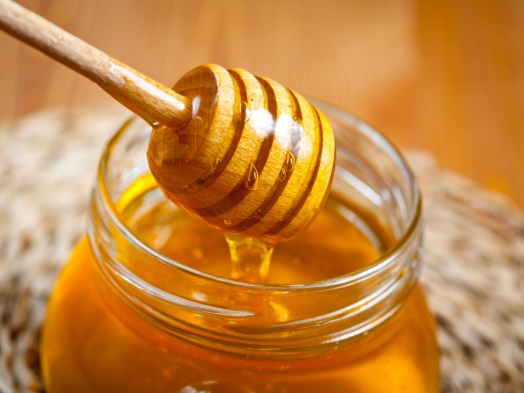 walnut
cream
flour
honey
Vocabulary 
ლექსიკა
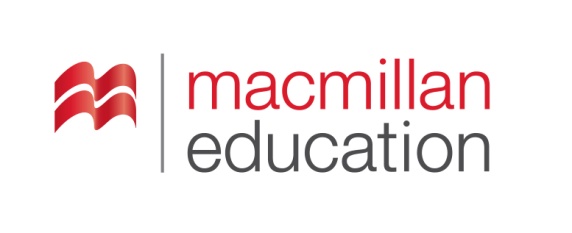 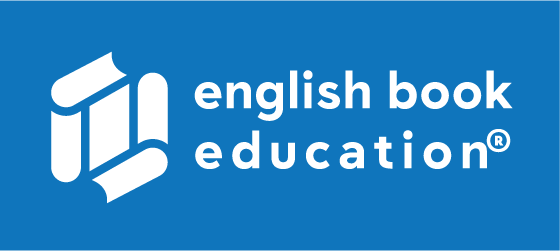 Fill the gaps with the correct words
შეავსეთ გამოტოვებული ადგილები შესაბამისი სიტყვებით
I’d like to have a glass of orange …………………     .

Japanese people eat a lot of ……………..         .

An apple ……………..    is a delicious dessert.

 Wine is made of   ………………       .

Would you like another …………….      of bread?
slice
juice
juice
rice
pie
pie
grapes
rice
slice
grapes
Reading Comprehension
 წაკითხულის გააზრება
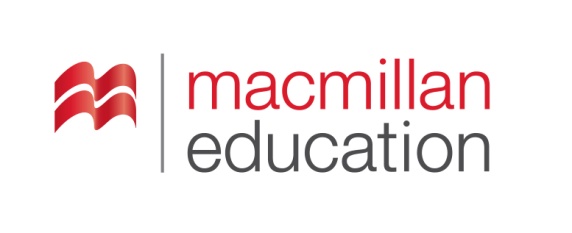 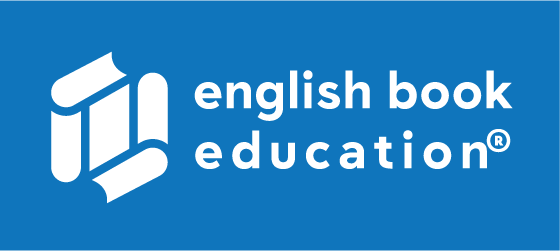 Lika:  I’ve heard the phrase: food is an adventure. Do you agree?
Zach:  Yes, I do.  Food is really connected to the culture of the country. Now I’m looking forward to a New Year’s Day to taste more traditional Georgian dishes.
Lika: Great! My favourite New Year’s desserts are Gozinaki and Churchkhela.  You only need honey and walnuts to prepare Gozinaki. It always reminds me my grandmother who used to  prepare it in my childhood.
Zach: And I know how to prepare Churchkhela. You need grape juice and walnuts. 
Lika: You are absolutely right! And what’s your favourite American food?
Zach: For me it’s an apple pie. Even a slice of the pie can make me happier. However, an apple pie was brought to America from England, we like to use the phrase “as American as apple pie”. It means typically American in character.
Lika: And I’ve also read famous writers’ expressions about an apple pie. Also Chinese and Japanese  sayings about rice are well-known like “Without rice, even the cleverest housewife cannot cook“ . 
Zach:  Yes,  glad to hear it from you.
Lika: Zach, I’ve got a recipe for an apple pie and I’ll prepare it soon.
Zach: Great! Hope I’ll also get to taste it.
Reading Comprehension
 წაკითხულის გააზრება
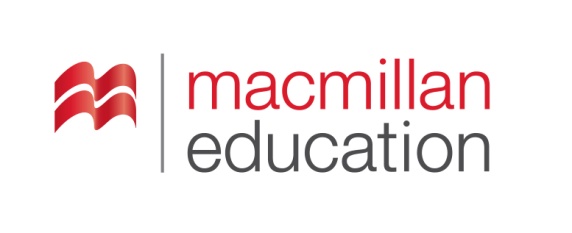 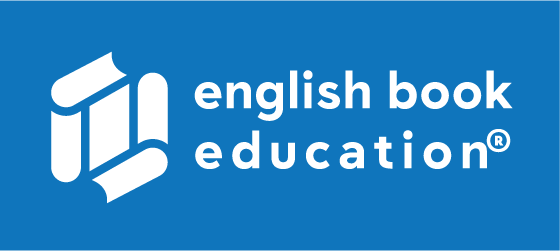 Complete the sentences according to the text
დაასრულეთ წინადადებები ტექსტის მიხედვით
Reading Comprehension
 წაკითხულის გააზრება
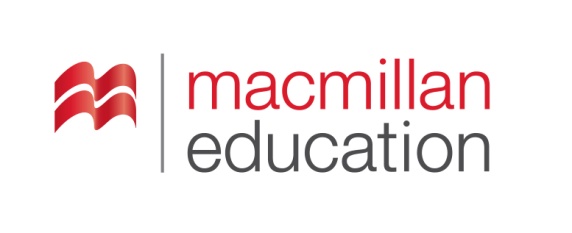 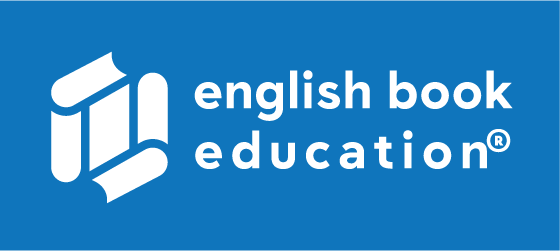 Answer the questions
უპასუხეთ შეკითხვებს
1. Where does an apple pie come from?
    a. England
    b.  Ireland
2. Which dessert is used  in many famous writers’ expressions?
    a.  Gozinaki
    b.  An apple pie
3. What is the best title for the dialogue?
   a. An Apple Pie
   b. Food and Culture
Grammar
გრამატიკა
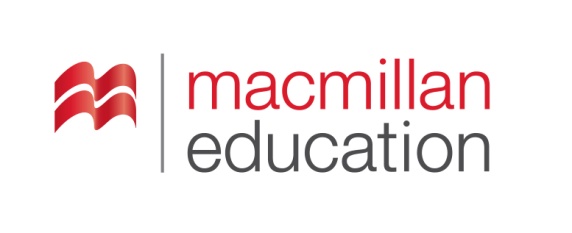 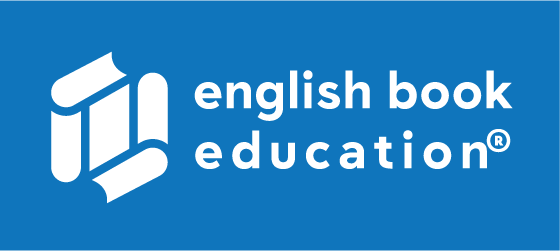 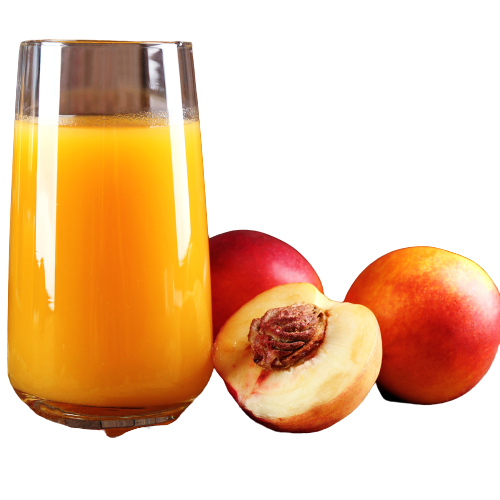 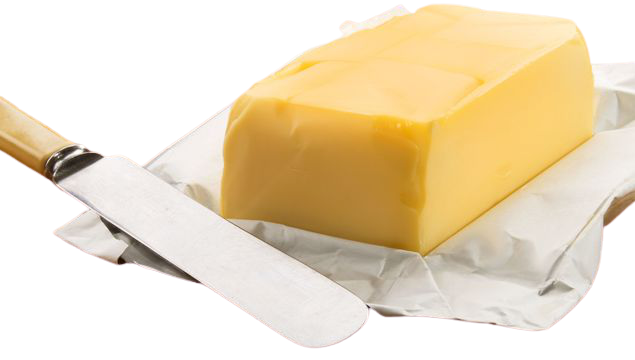 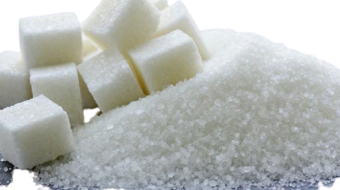 Grammar 
გრამატიკა
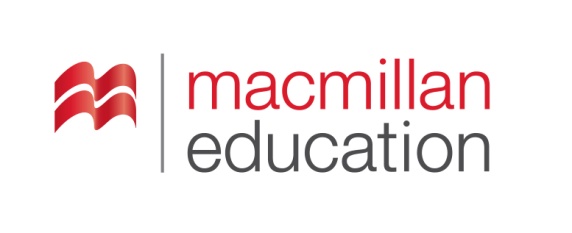 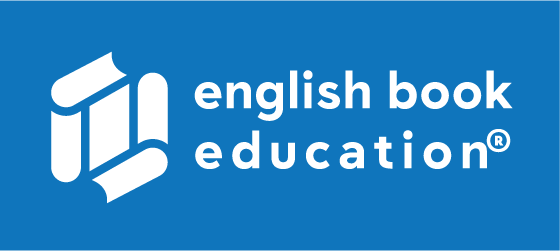 Apple Pie Recipe
sugar                   3 tablespoons
 flour                    3 tablespoons 
 cinnamon           2 teaspoons 
 salt                      1/4 teaspoon 
 butter                 2 tablespoons 
 water                  1 tablespoon
 lemon juice        1 tablespoon
 sliced apples      5 
 eggs                     2
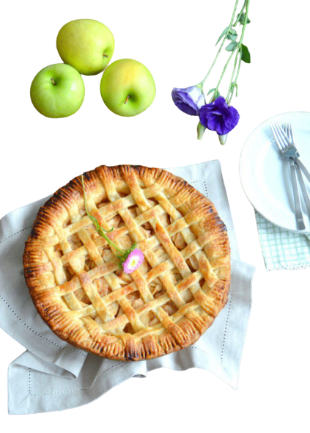 Grammar 
 გრამატიკა
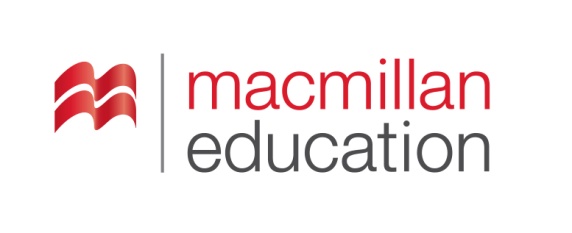 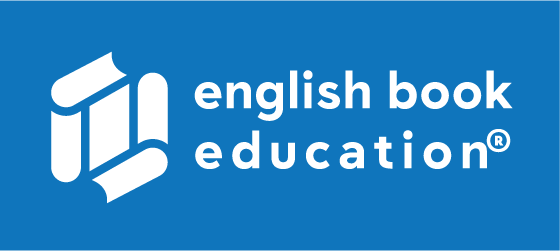 Countable and Uncountable Nouns
თვლადი და უთვლადი არსებითი სახელები
one egg -  two eggs
Countable nouns can be counted
apple - apples
They have singular and  plural forms
We can use a/an before them in singular
I like a walnut
an apple
 one apple
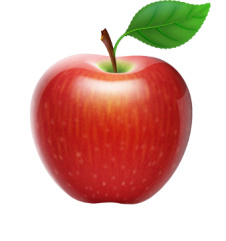 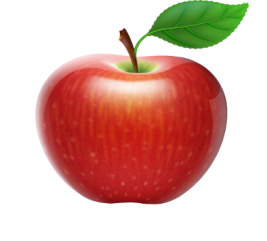 two apples
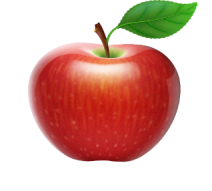 Grammar 
გრამატიკა
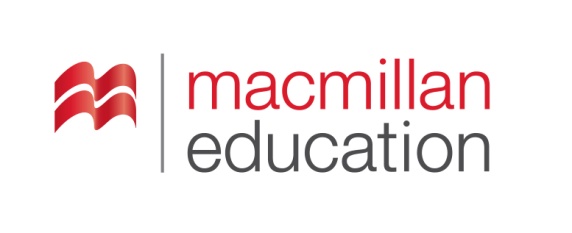 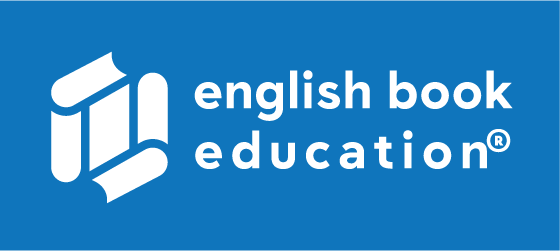 Countable and Uncountable Nouns
თვლადი და უთვლადი არსებითი სახელები
sugar, butter
Uncountable nouns can’t be counted
honey, rice, cinnamon
They have only a singular form
They always go with a verb in the singular
Rice is important in Japanese dishes
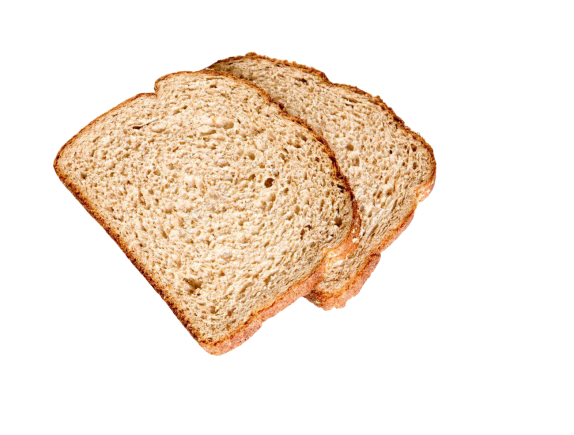 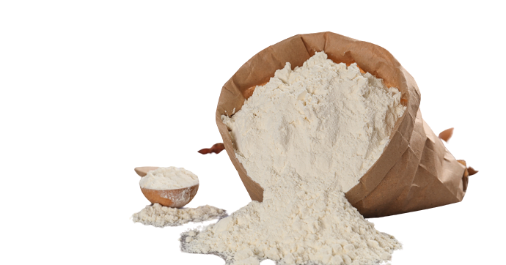 bread
flour
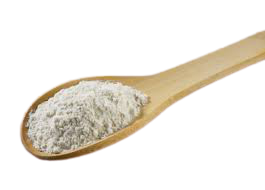 3 tablespoons of flour
two slices of bread
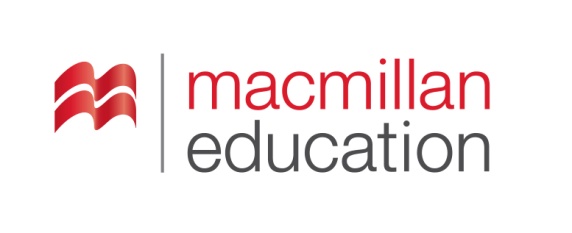 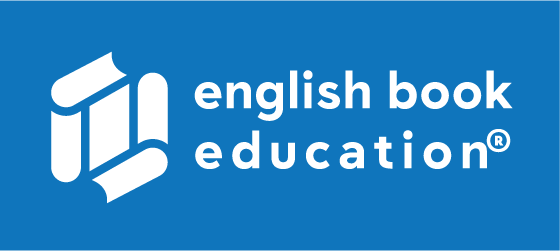 Grammar Practice გრამატიკის დავალება
Match the following phrases to the pictures: 
დააკავშირეთ  შემდეგი ფრაზები ფოტოებთან: 
a glass of water, three liters of milk, two slices of bread, three bottles of juice
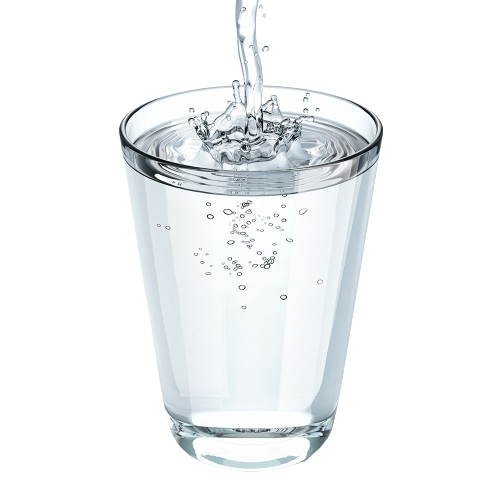 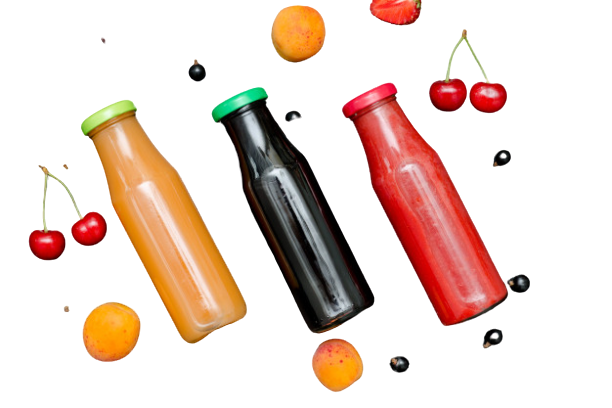 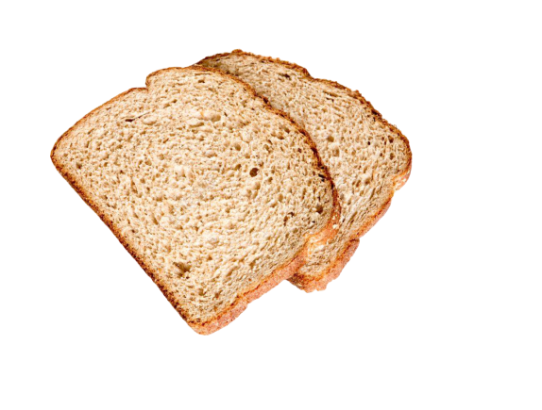 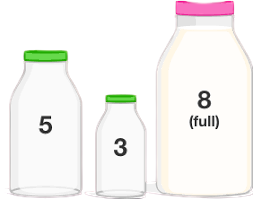 two slices of bread
three liters of milk
a glass of water
three bottles of juice
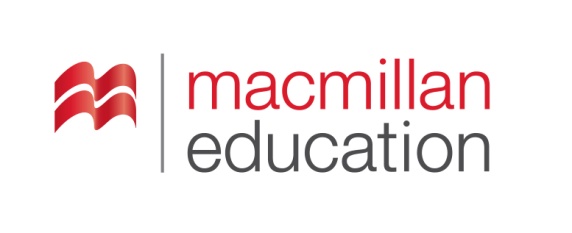 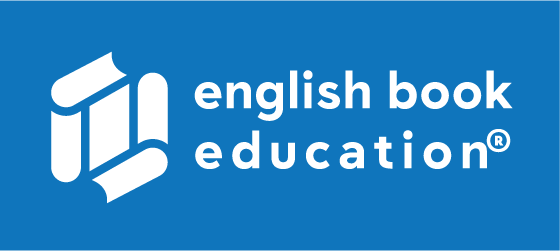 Grammar Practice გრამატიკის დავალება
Arrange the following  words in the correct column: 
მოცემული სიტყვები გააერთიანეთ შესაბამის სვეტში:
 honey, egg, walnut, rice, cream
Countable nouns
Uncountable nouns
egg
honey
walnut
rice
cream
Summing up-შეჯამება
Vocabulary-ლექსიკა
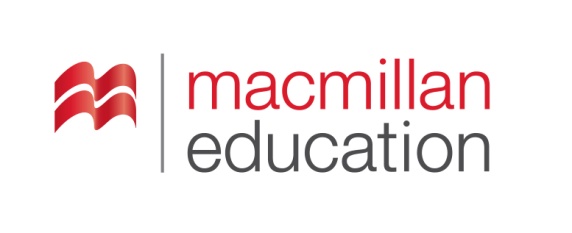 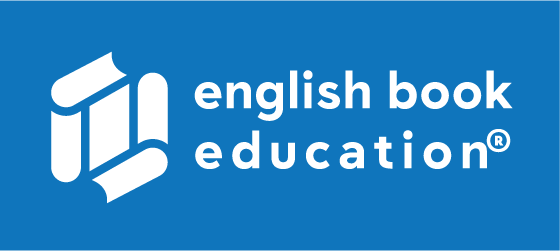 ნაღები, კრემი
walnut
(n.)
თაფლი
ფქვილი
წვენი
ნაჭერი
ყურძენი
ბრინჯი
კაკალი
ღვეზელი
Summing up - შეჯამება
Grammar - გრამატიკა
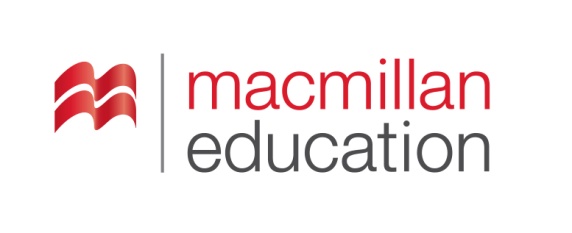 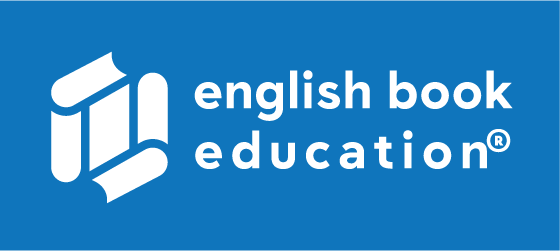 Countable and Uncountable Nouns
თვლადი და უთვლადი არსებითი სახელები
You need only honey and walnuts to prepare Gozinaki.
Homework
საშინაო დავალება
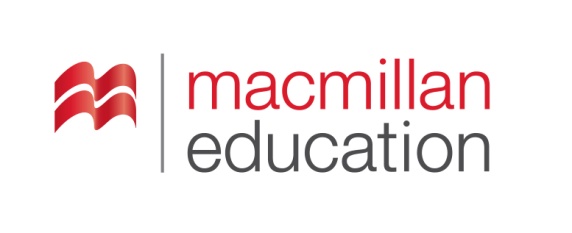 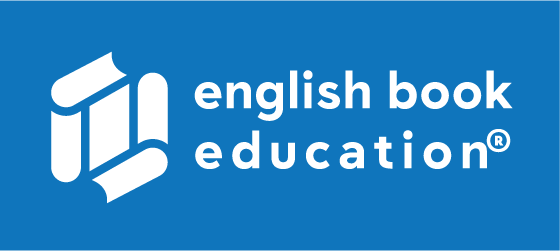 Write a recipe of your favourite food (soup, salad, dessert). 

დაწერეთ თქვენი საყვარელი საკვების რეცეპტი (წვნიანი, სალათი, დესერტი).
Homework
საშინაო დავალება
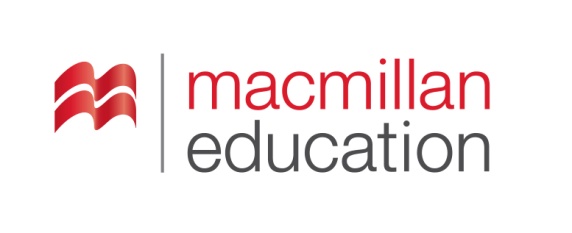 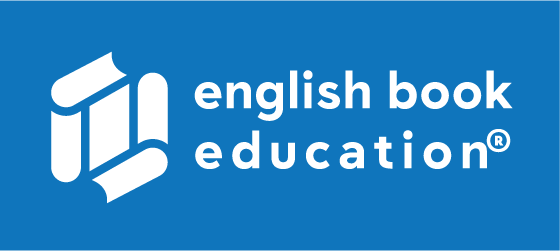 Chocolate Cake
sugar                     3 cups
 flour                      2 cups 
 cocoa                    3/4 cups
 baking powder    1 ½ teaspoons
 soda                      1 ½ tablespoons 
 salt                        1 tablespoon
 eggs                    2
 milk                      1 cup 
 vanilla                  2 teaspoons
 boiled water       1 cup
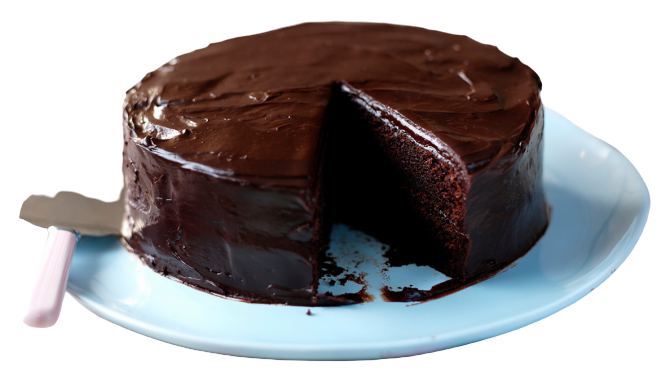